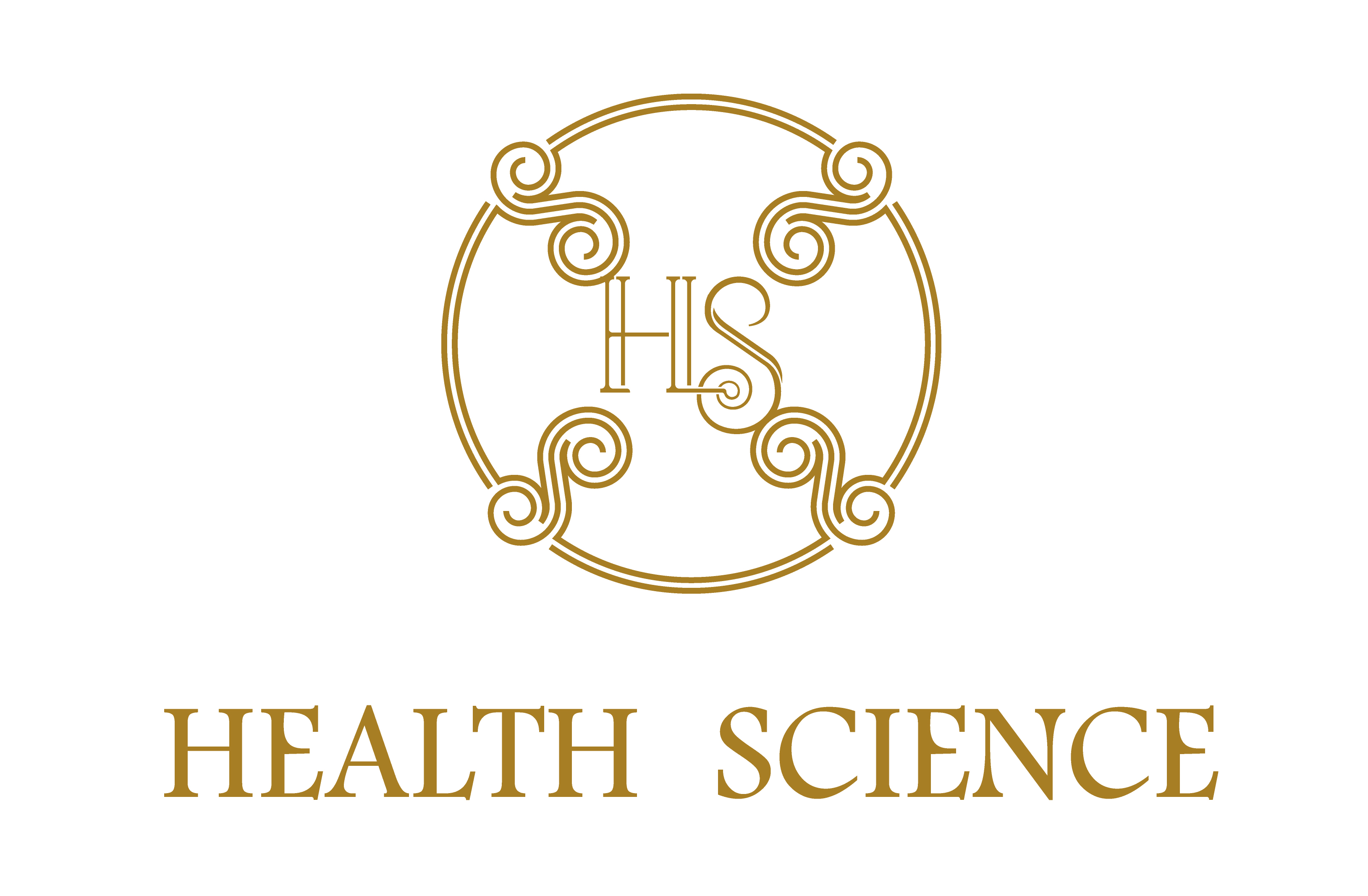 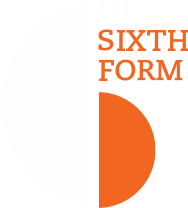 Health and Social Care
SINGLE AND DOUBLE QUALIFICATIONS
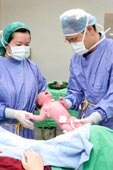 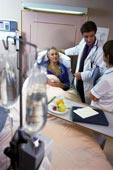 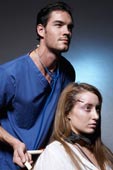 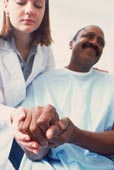 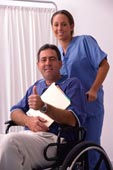 HEALTH AND SOCIAL CARE CAMBRIDGE TECHNICALS LEVEL 3
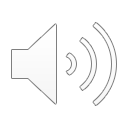 Careers in the Health and Social Care Sector
Mental health care
geriatrician
Paediatrician
 chiropodist
Family planning clinics
Care assistant
Psychologist
Health advisor
Sheltered accommodation
Housing / homelessness services
Foster care
Youth offending services
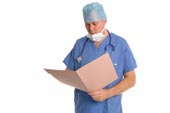 Nursing
Midwife
Counselling
General hospital services
Child protection
Youth worker
Special education
Day centres
physiotherapist
Nursery nurse
School teacher
Health visitors
Complimentary therapist
Residential care
Occupational therapist
Child and family support services
Dentistry
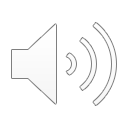 Speech therapist
Dietician/nutritionist
Environmental Health
HEALTH AND SOCIAL CARECAMBRIDGE TECHNICALS LEVEL 3
This course gives students the opportunity to learn about the Health and Social Care sector. It has been developed to provide students with an introduction to the skills, knowledge and understanding required to prepare for a career in this area, or to allow students a progression route to other courses at a later date.
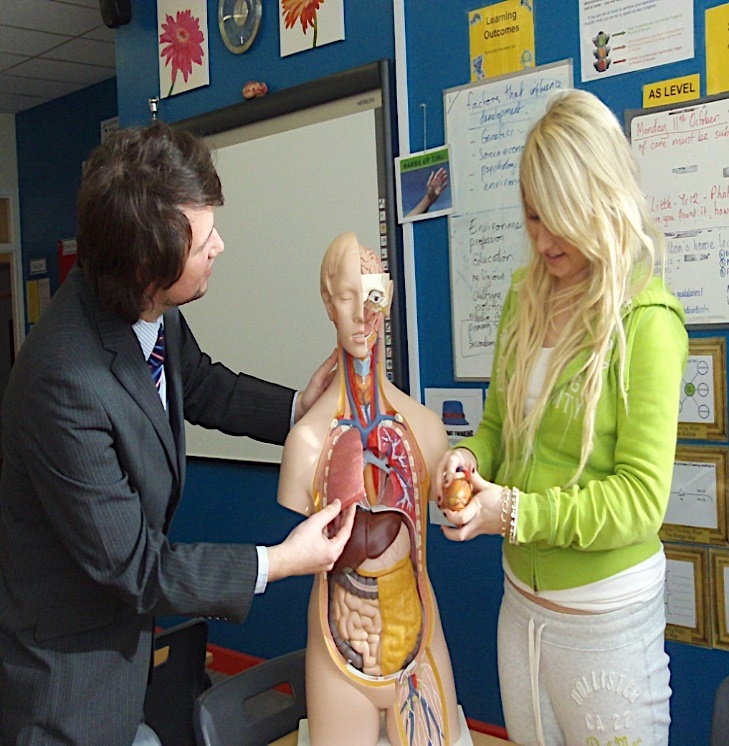 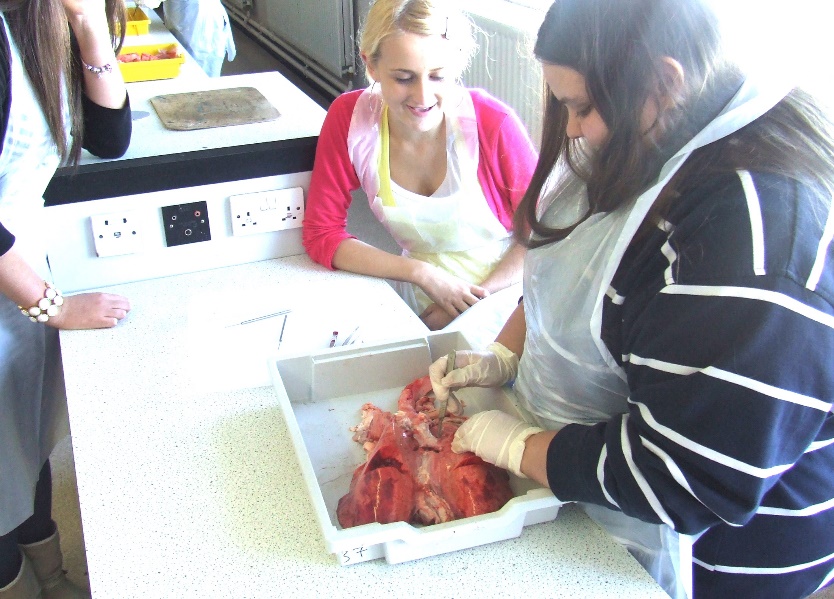 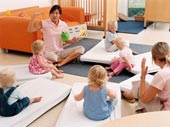 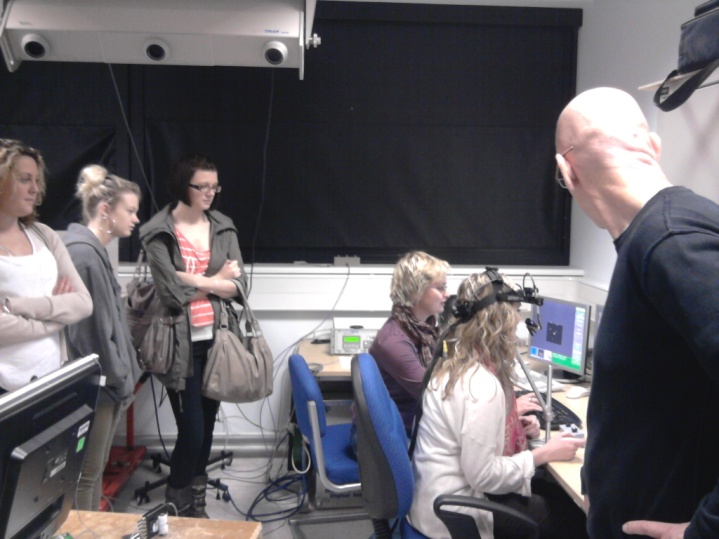 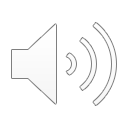 HEALTH AND SOCIAL CARECAMBRIDGE TECHNICALS LEVEL 3
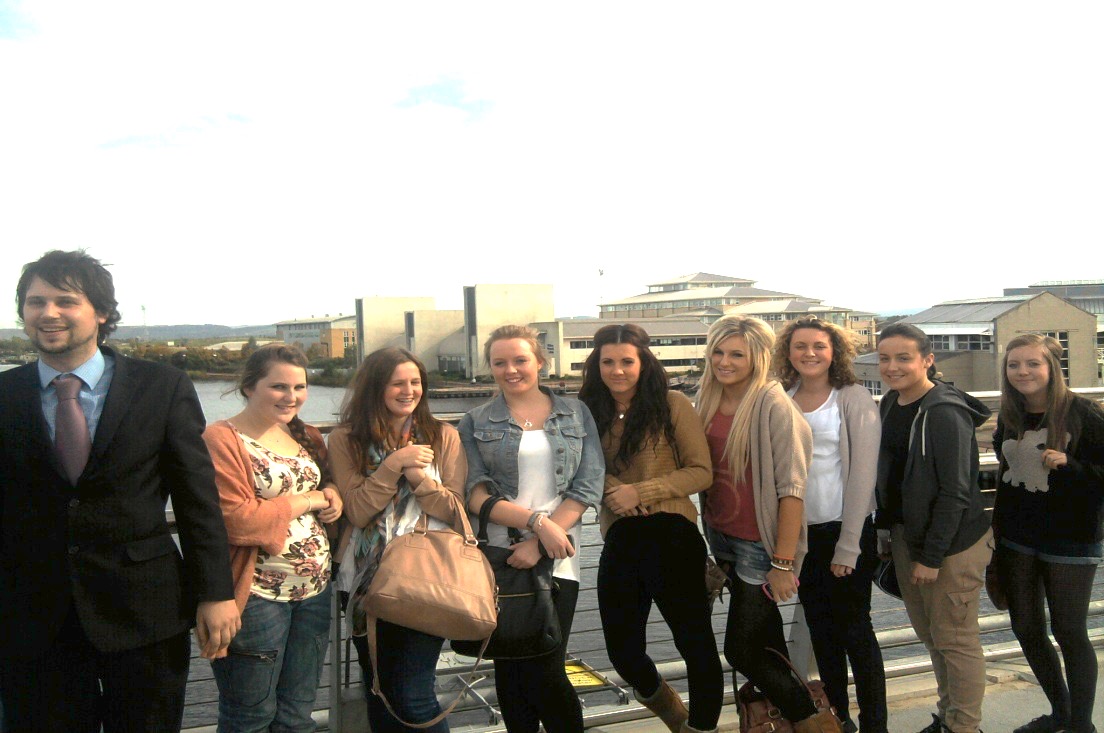 A respected qualification that offers a ‘real-world’ vocational approach.
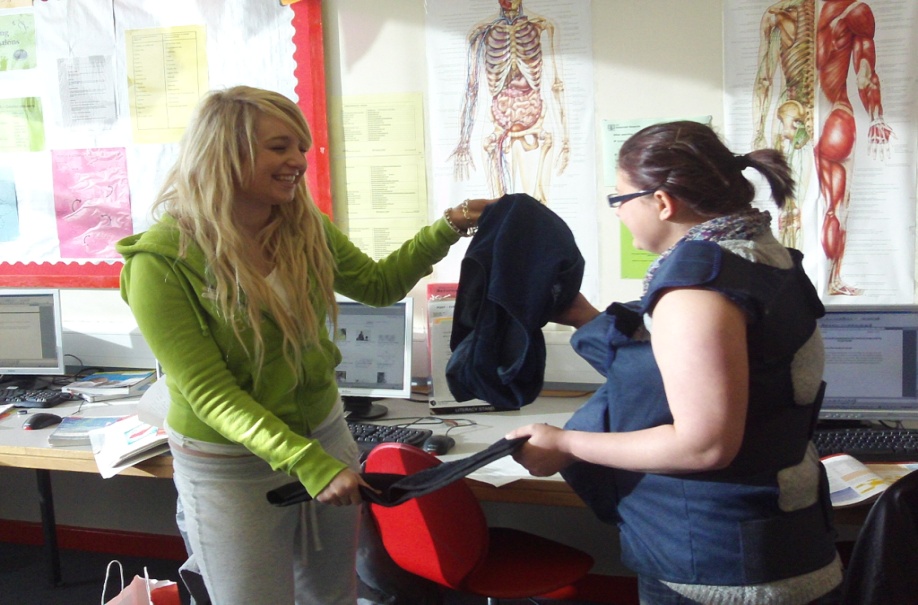 The course allows students to carry out a range of tasks and has been designed to include a modern practical element, relevant to the workplace.
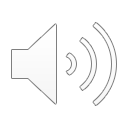 SINGLE HEALTH AND SOCIAL CARE
DOUBLE HEALTH AND SOCIAL CARE
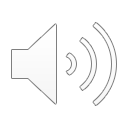 YEAR 12 HEALTH AND SOCIAL CARE
90 minutes
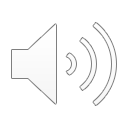 90 minutes
90 minutes
SINGLE OPTION UNITS – 3 UNITS PER YEAR
DOUBLE OPTION UNITS- 7 UNITS PER YEAR
YEAR 13 HEALTH AND SOCIAL CARE
90 minutes
2 hour exam
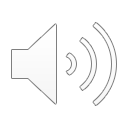 SINGLE OPTION UNITS – 3 UNITS PER YEAR
DOUBLE OPTION UNITS- 7 UNITS PER YEAR
Should I pick Single or Double?
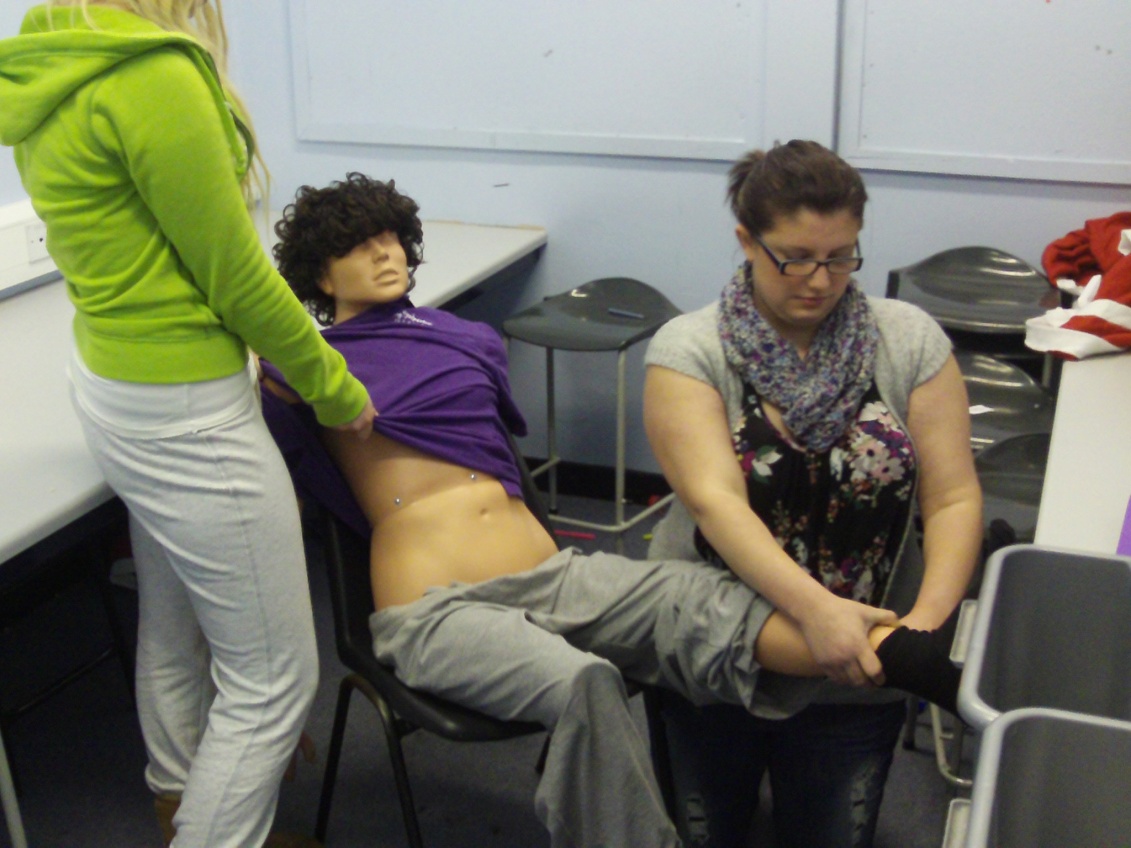 Advice:
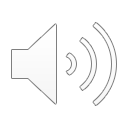 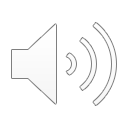